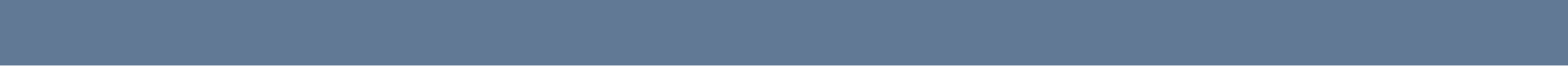 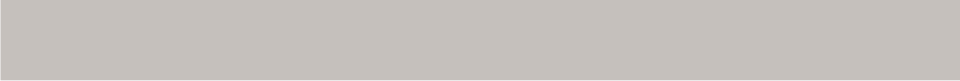 BERT
fine-tunig
2024-08-20
박준형
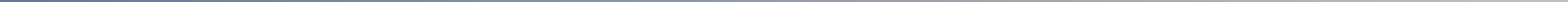 1
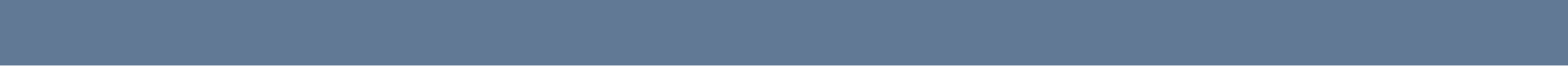 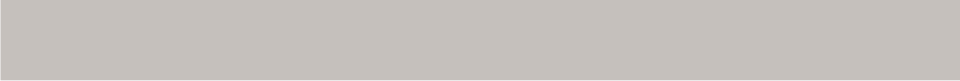 목차
3
1
fine-tuning 적용
간단한 BERT 소개
4
Q&A
2
BERT fine-tuning 종류
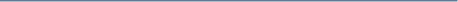 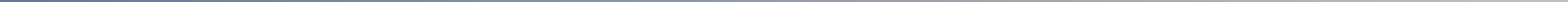 2
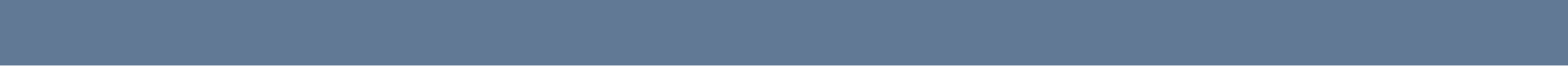 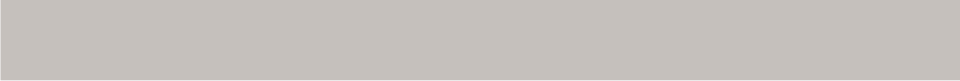 1.BERT?
2018년에 구글이 공개한 사전 훈련된
자연어 처리 모델.
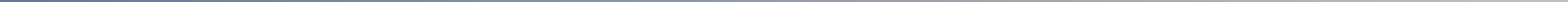 3
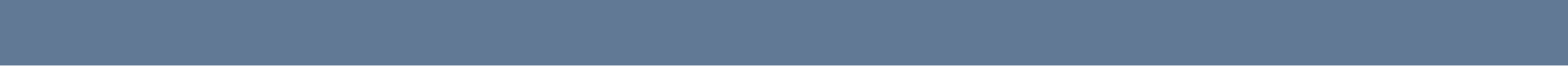 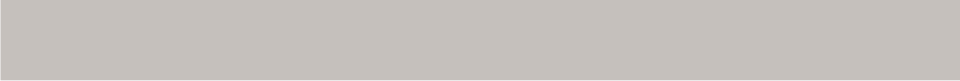 BERT?
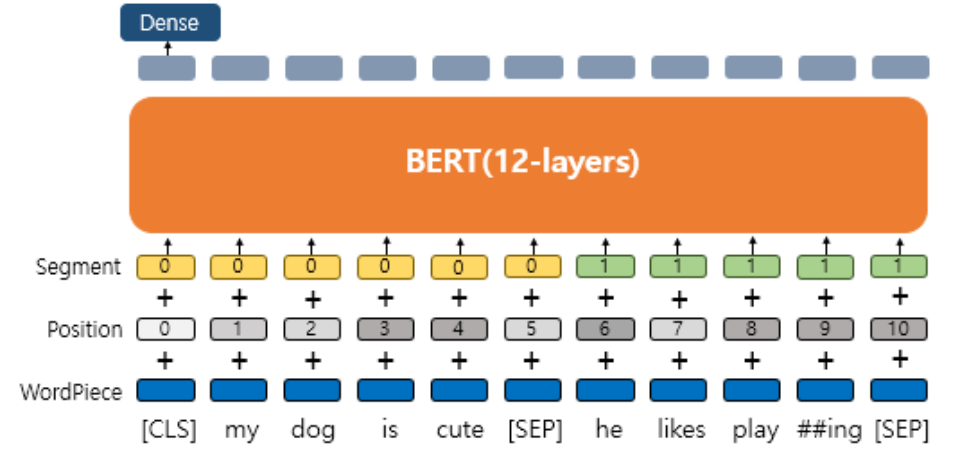 :두 개의 문장을 구분하기 위한 임베딩. 
:    위치 정보를 학습하기 위한 임베딩. 
:    실질적인 입력이 되는 워드 임베딩.
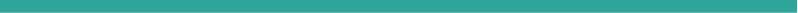 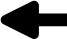 입력 문장 토큰화
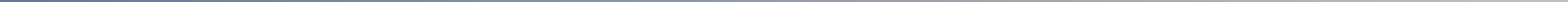 4
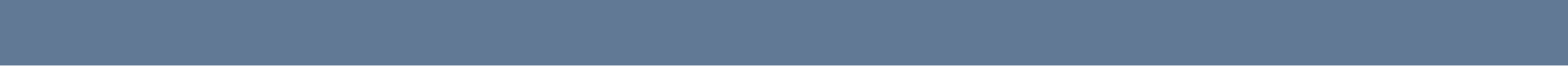 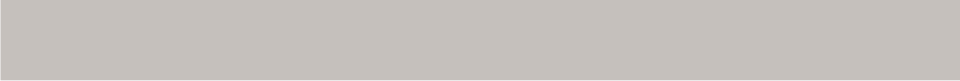 BERT?
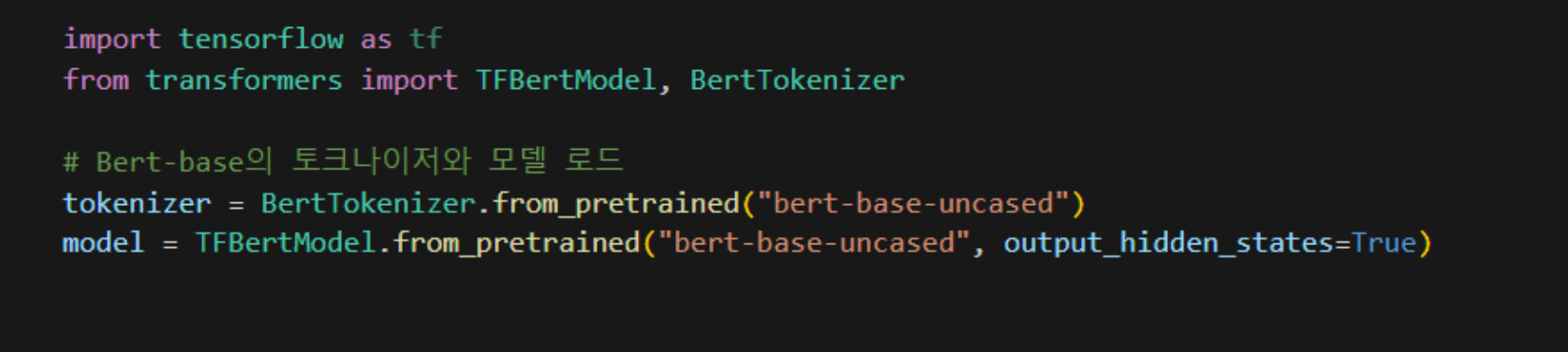 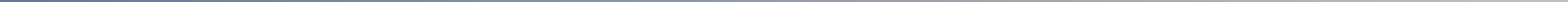 5
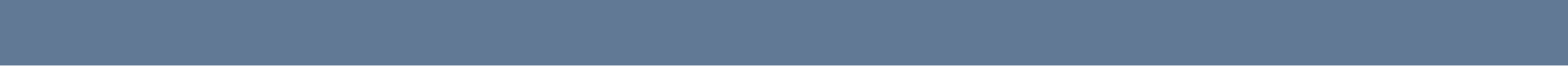 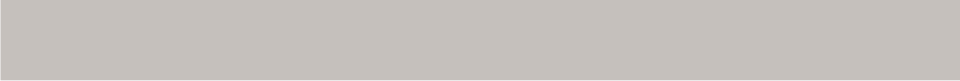 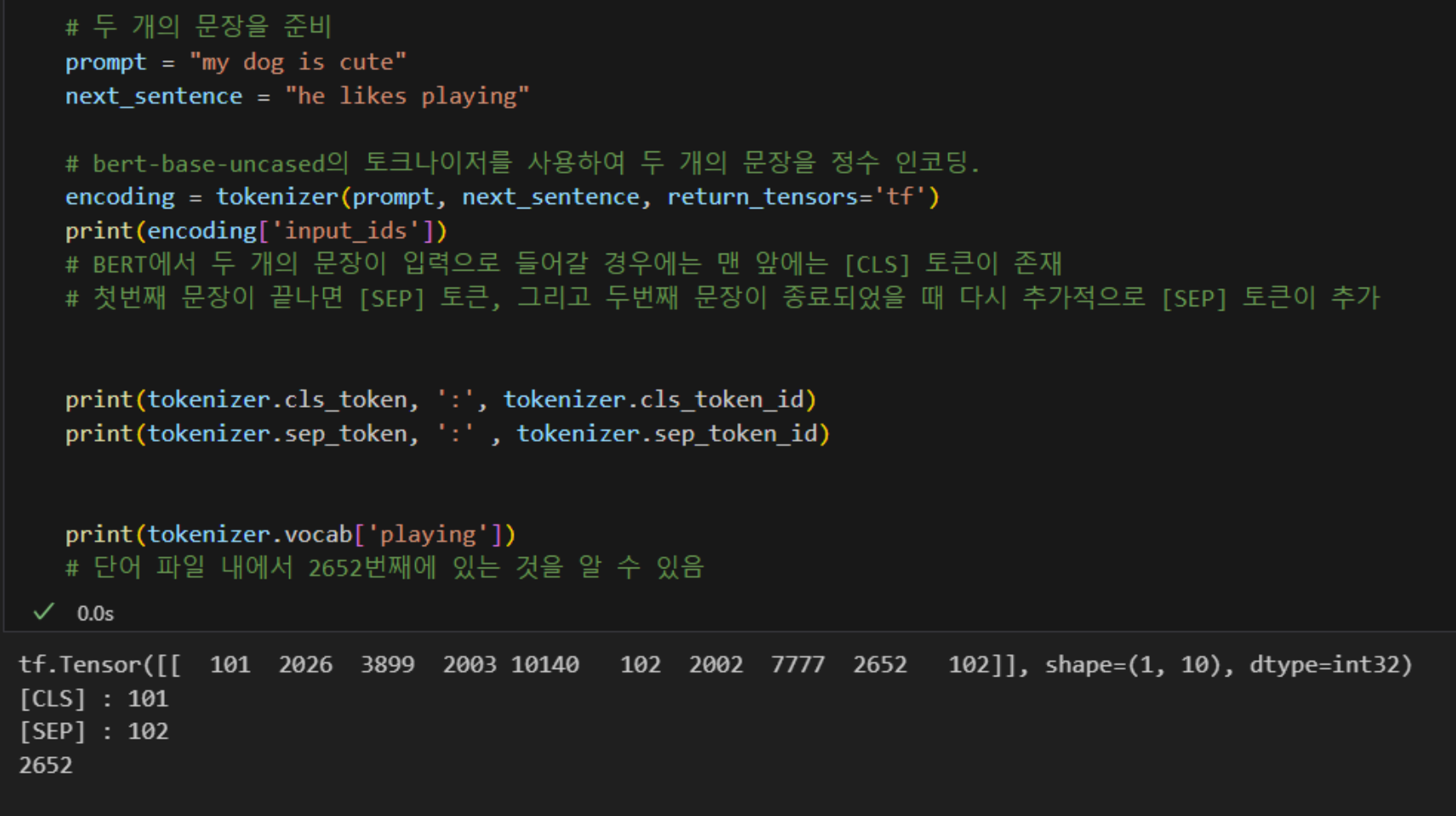 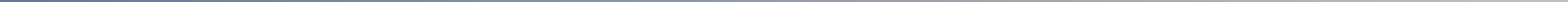 6
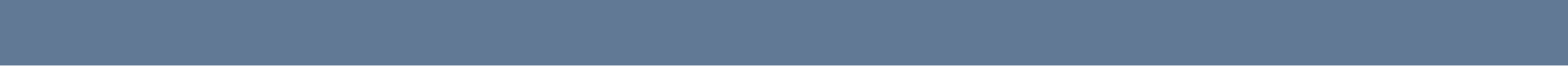 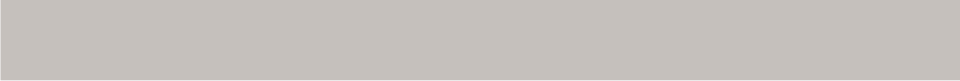 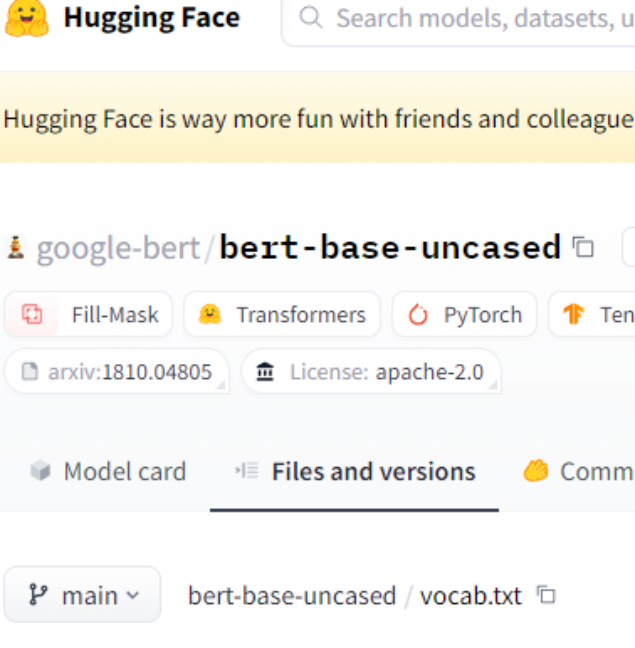 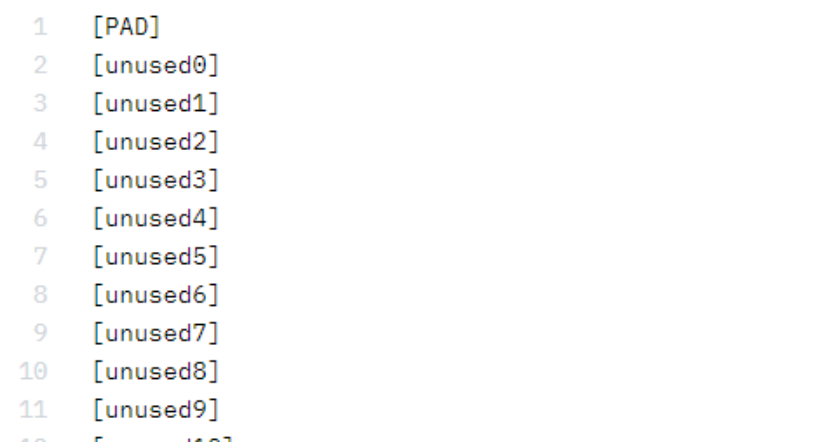 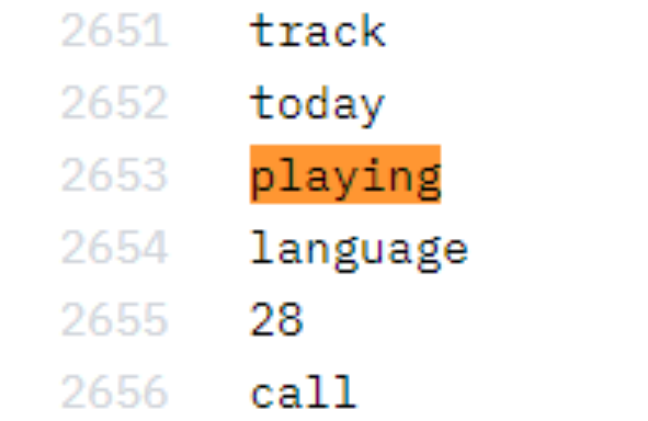 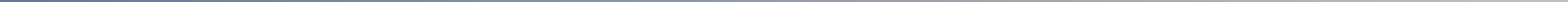 7
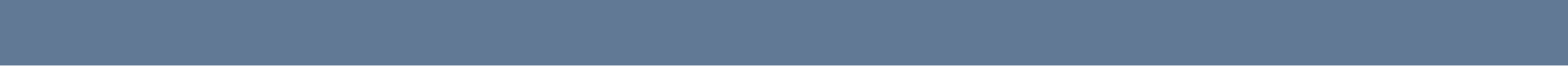 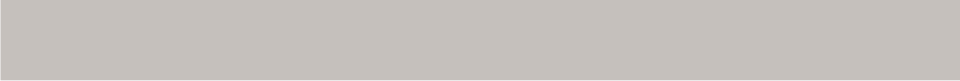 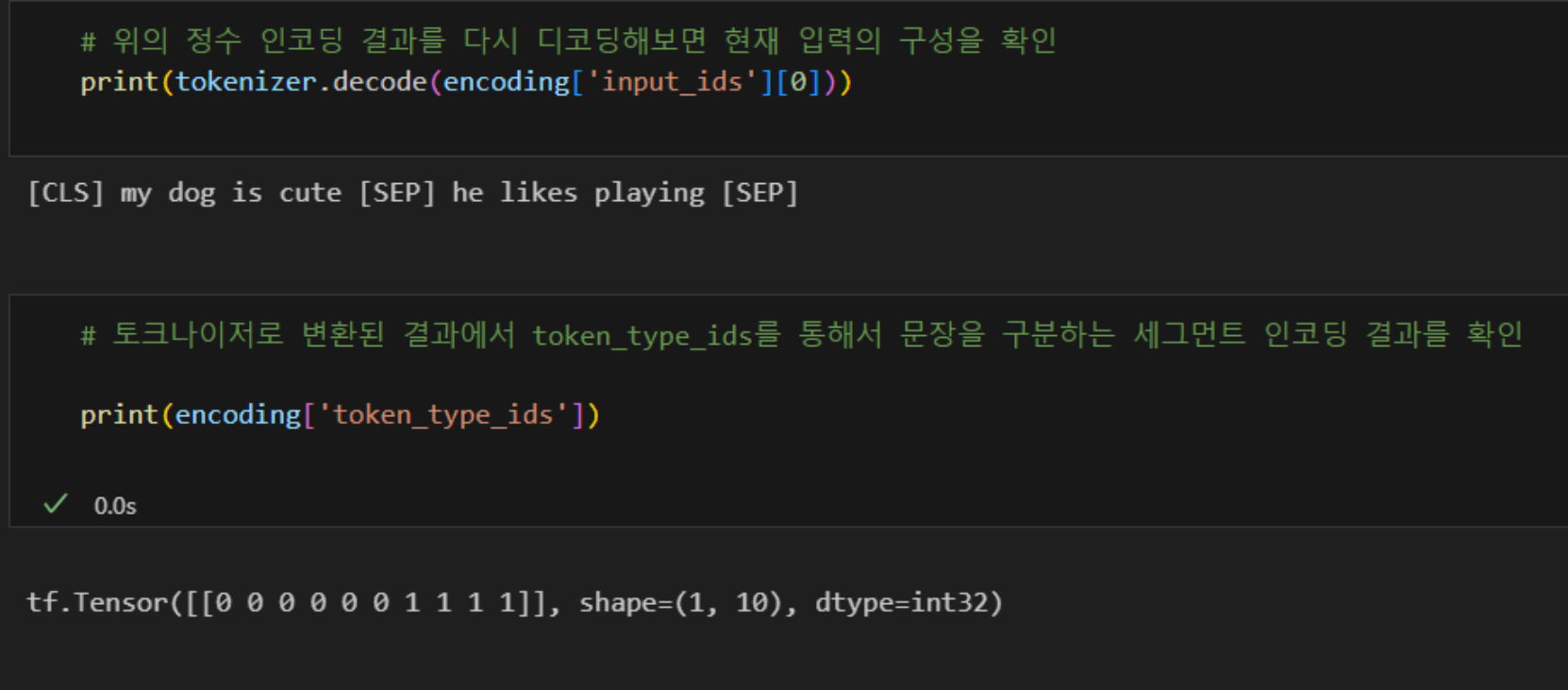 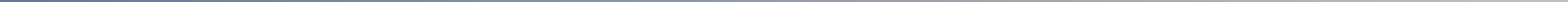 8
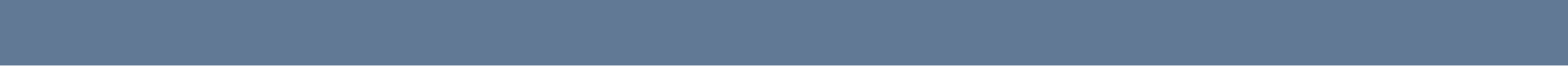 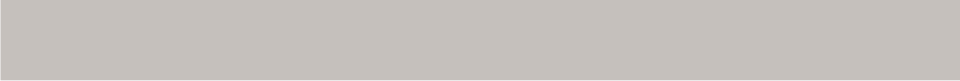 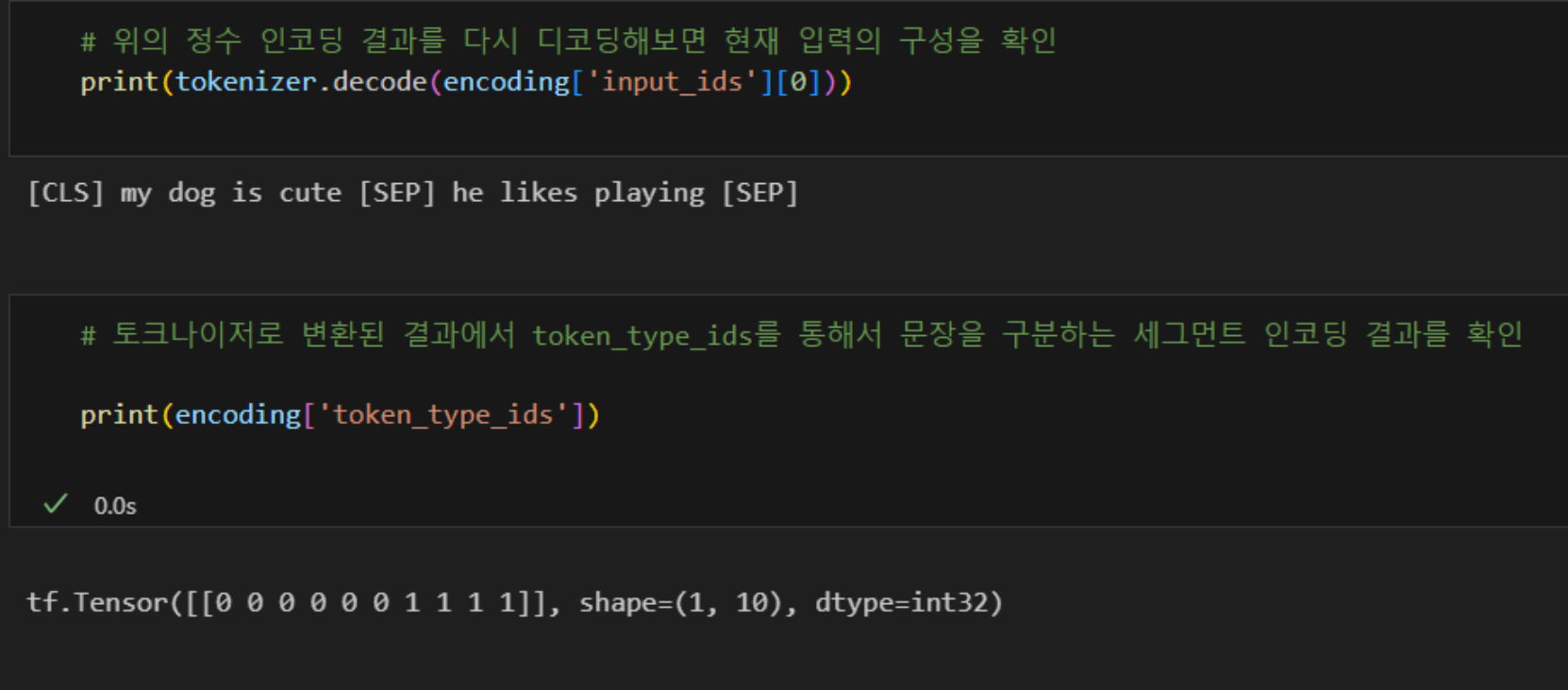 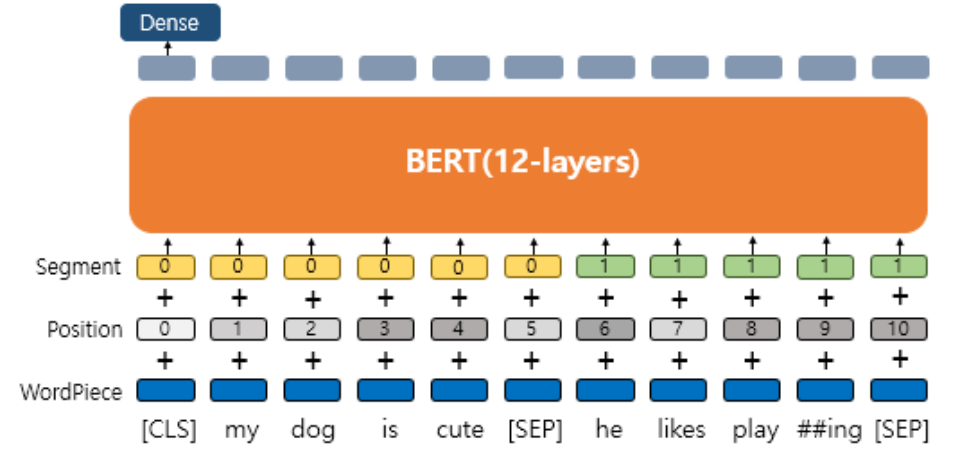 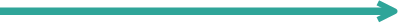 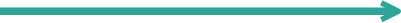 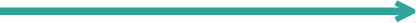 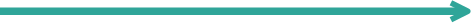 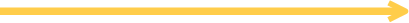 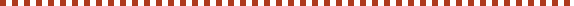 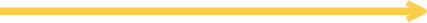 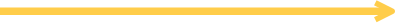 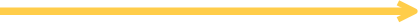 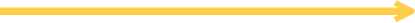 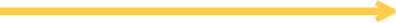 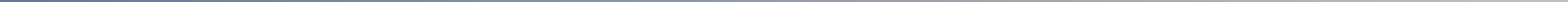 9
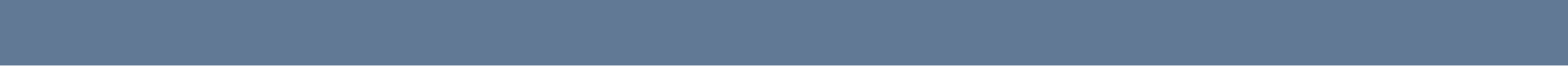 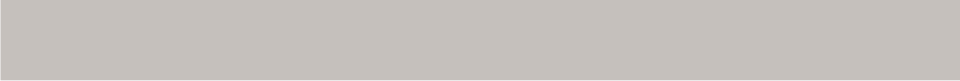 2.FINE-TUNING?
이미 학습된 모델의 하이퍼파라미터 미세조정하여 학습
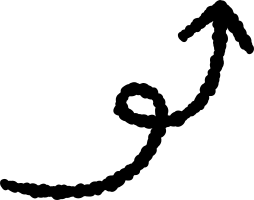 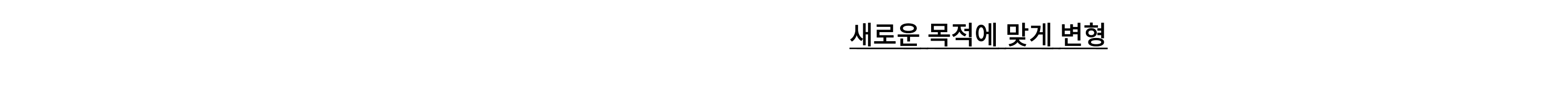 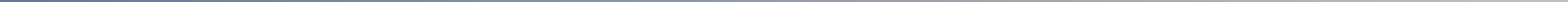 10
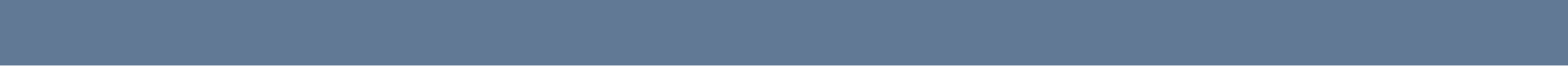 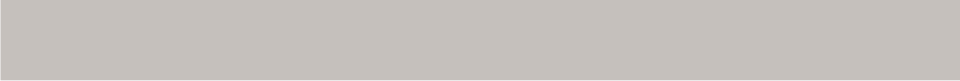 FINE-TUNING 종류
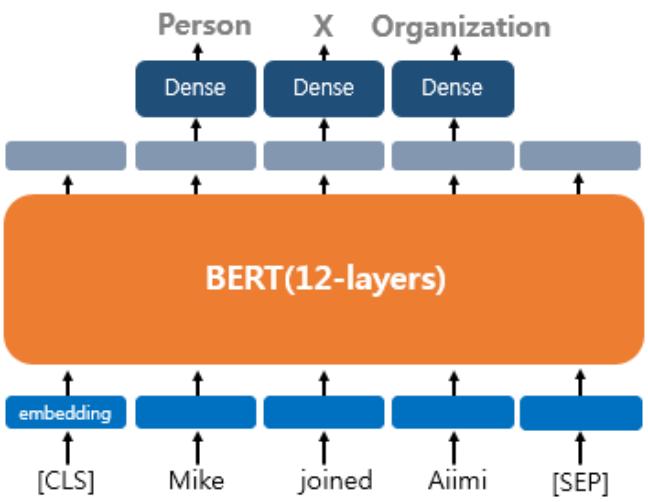 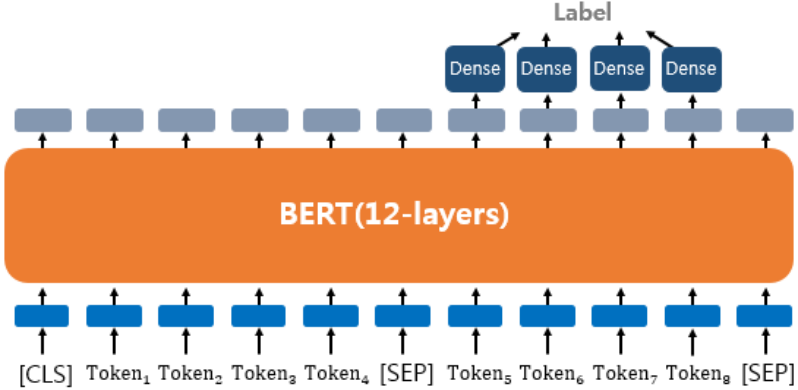 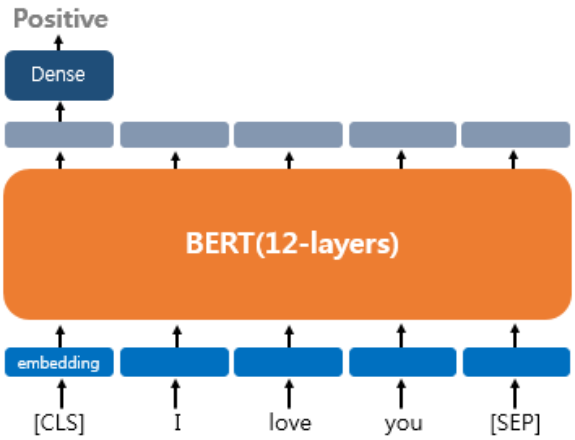 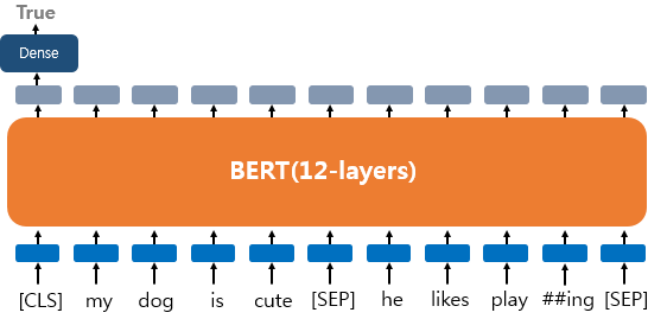 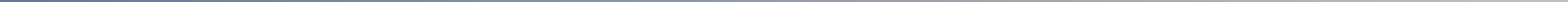 11
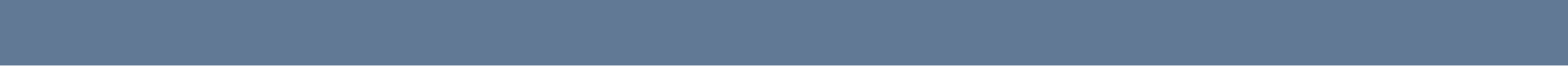 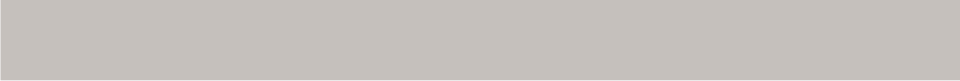 FINE-TUNING 종류
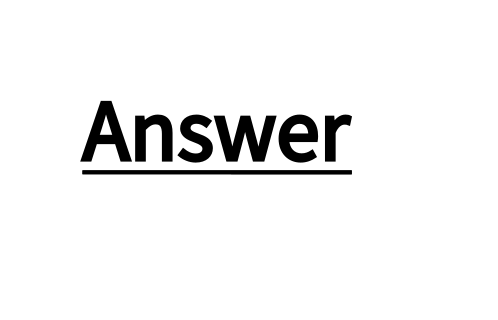 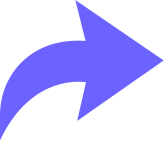 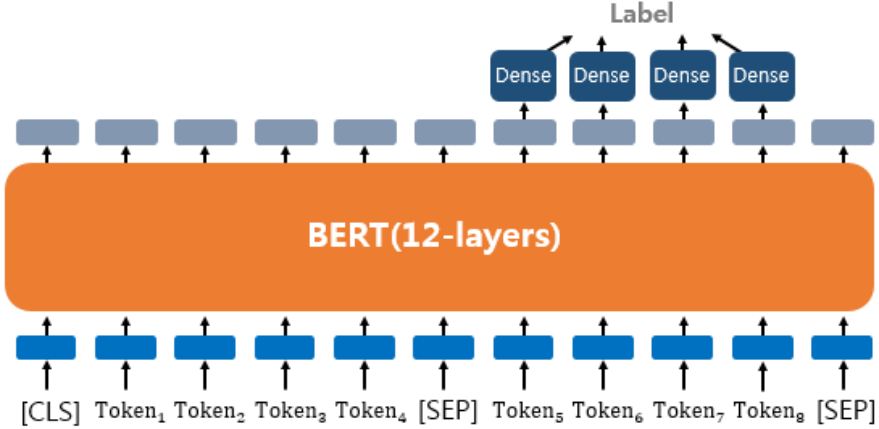 질의 응답(Q&A)
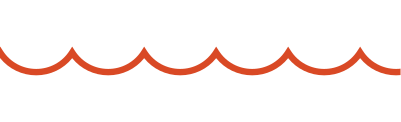 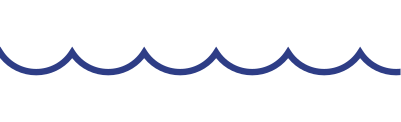 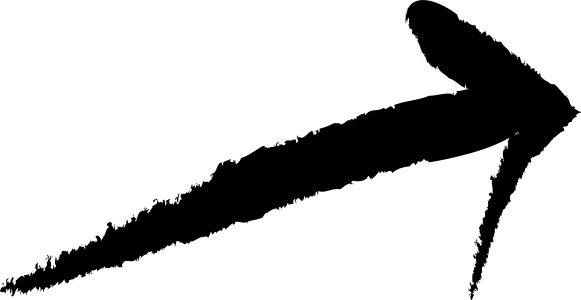 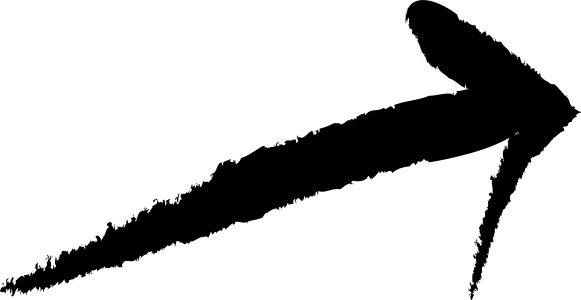 질문
질문이 포함된 본문
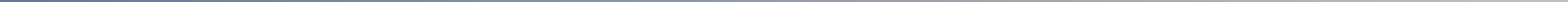 12
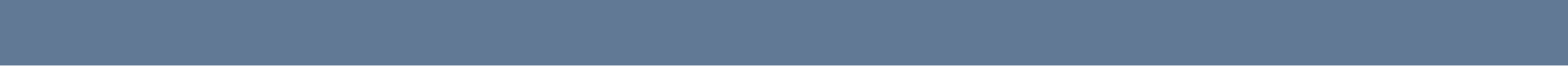 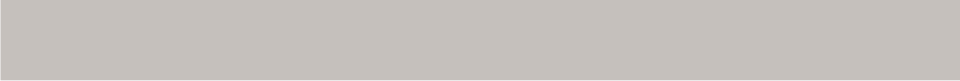 FINE-TUNING 종류
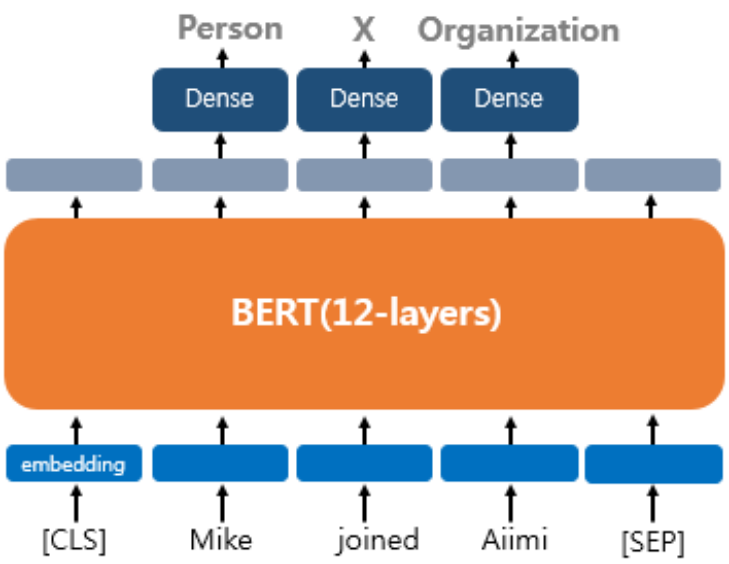 개체명 인식
(named entityrecognition) NER
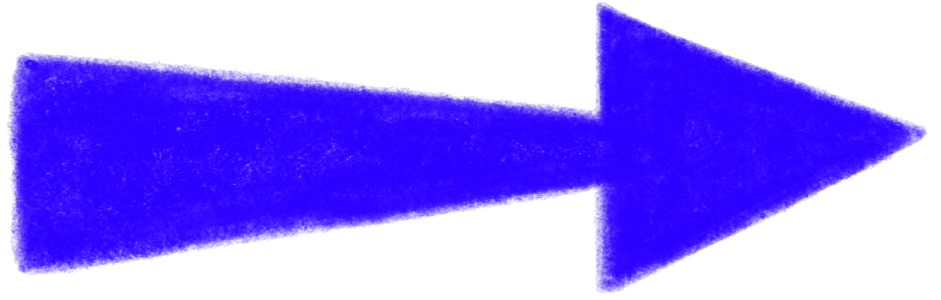 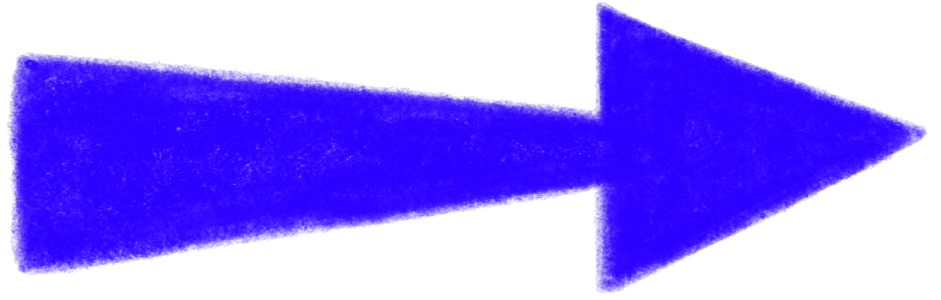 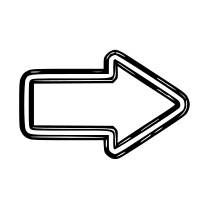 Mike
사람
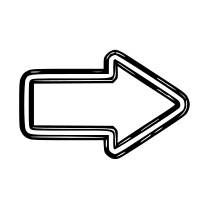 Aiimi
조직
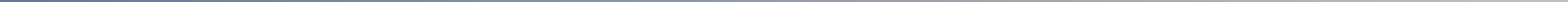 13
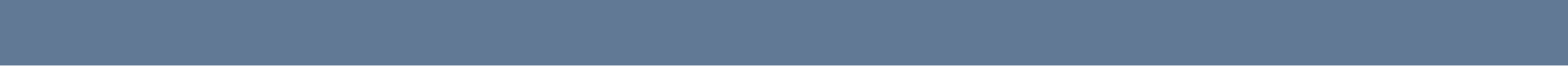 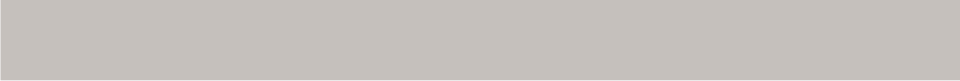 FINE-TUNING 종류
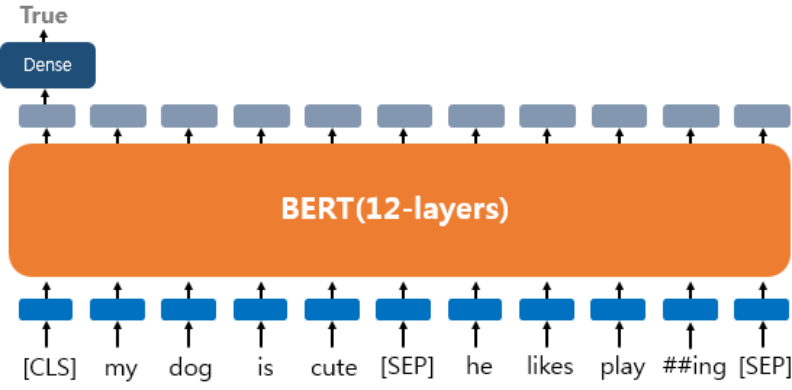 자연어추론
(natural language inference) NLI
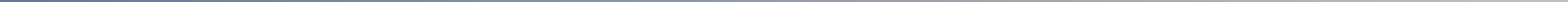 14
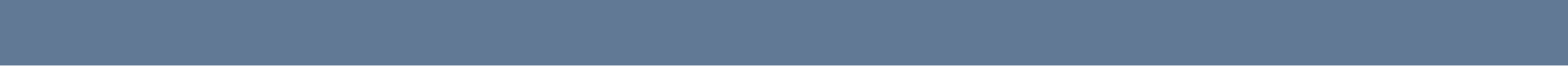 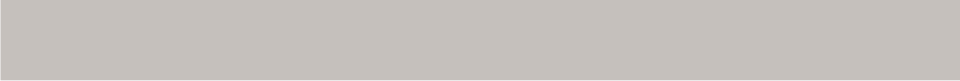 FINE-TUNING 종류
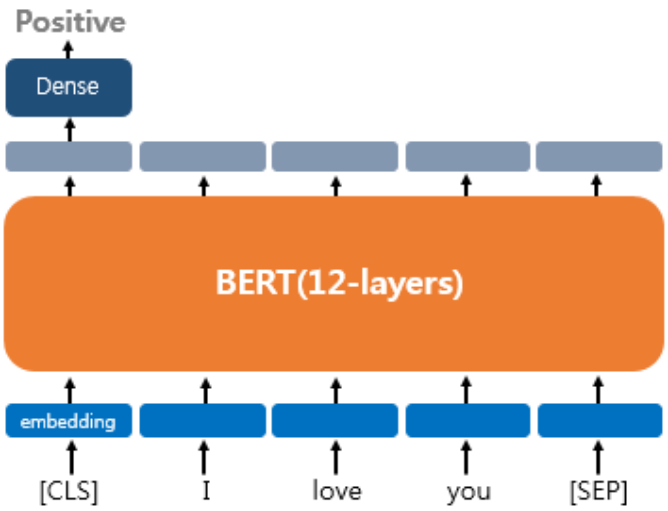 텍스트 분류 유형
(Single Text Classification)
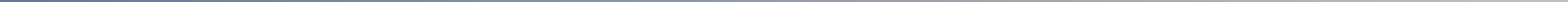 15
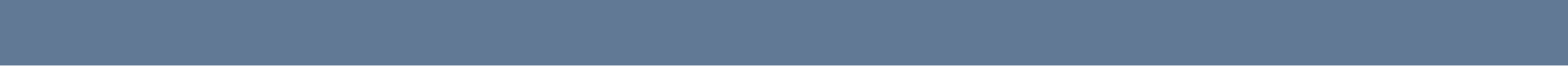 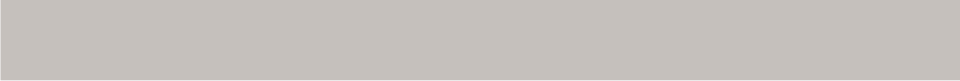 FINE-TUNING 종류
출력된 [CLS] 





입력 문장의 전체적인 의미를 요약한 벡터로 사용.
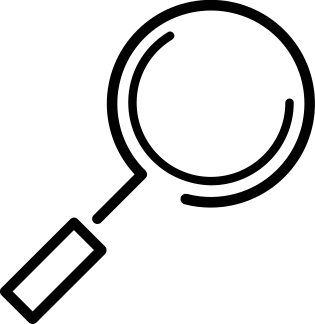 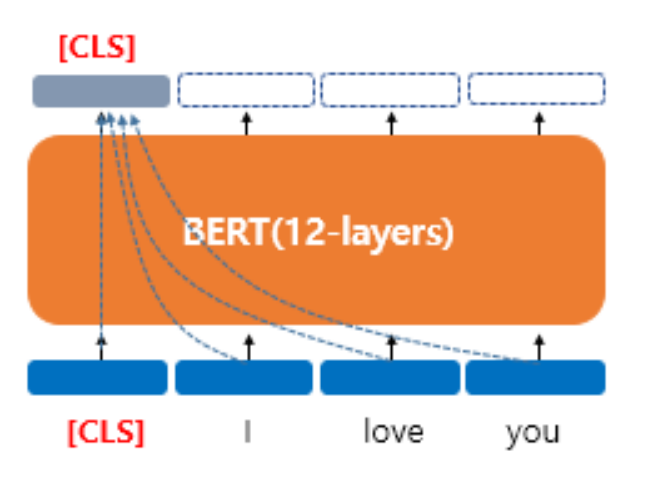 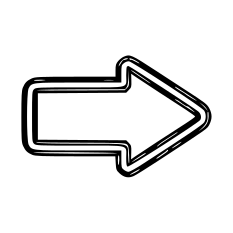 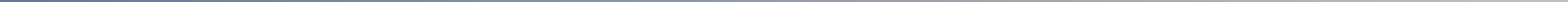 16
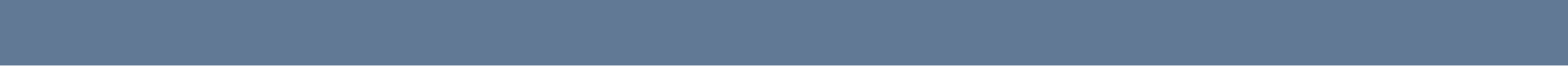 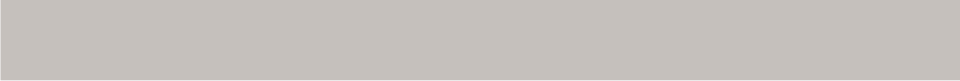 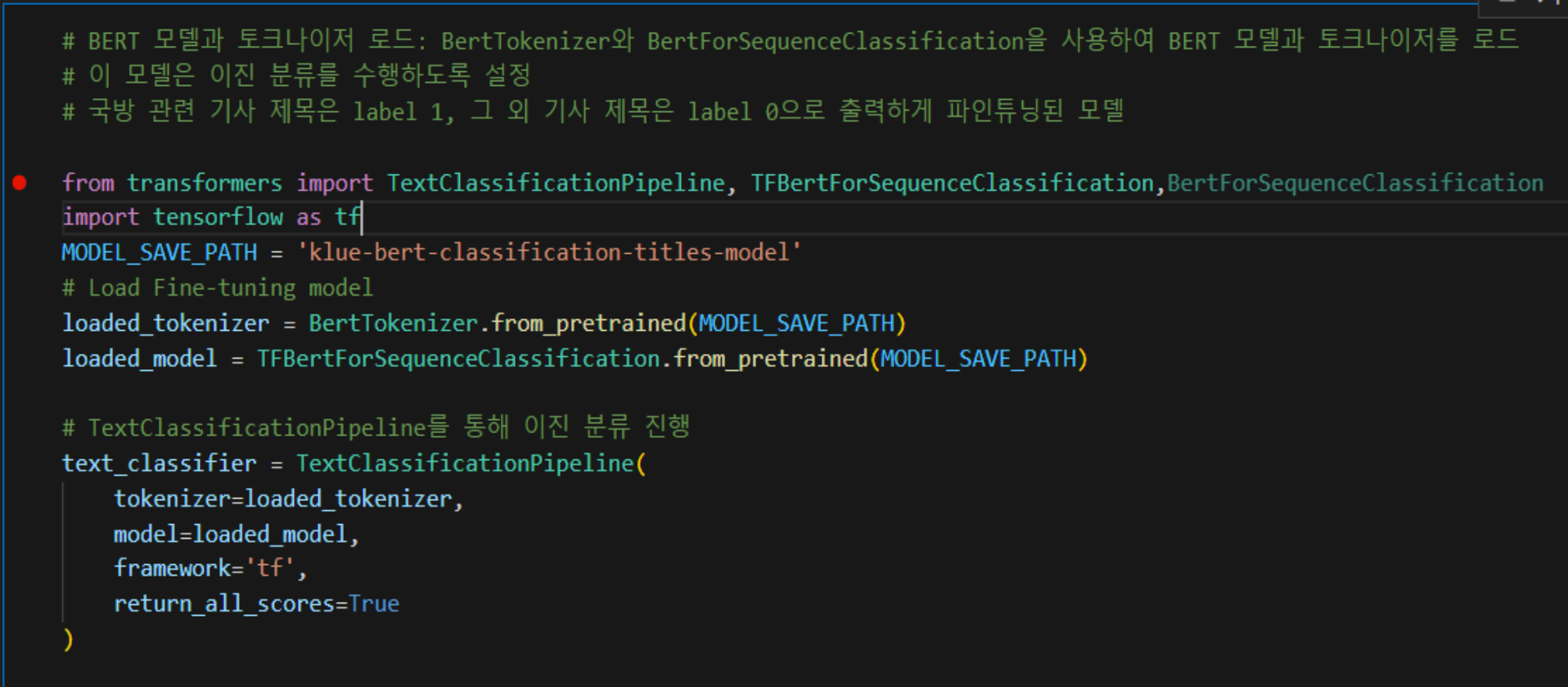 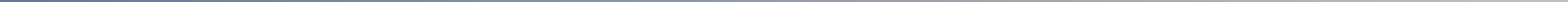 17
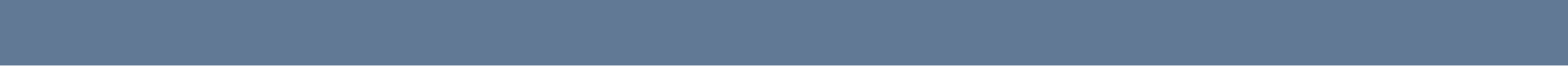 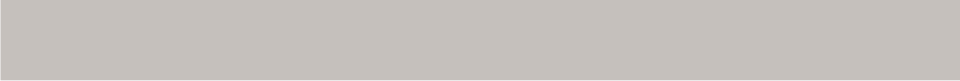 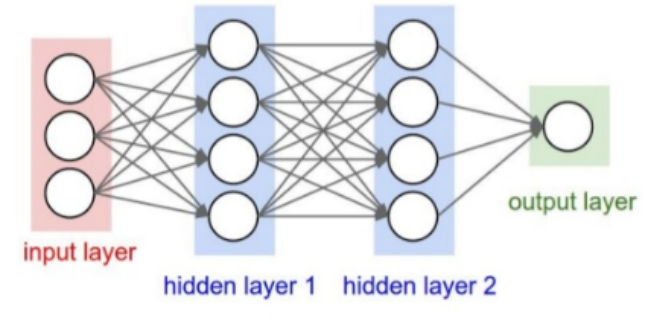 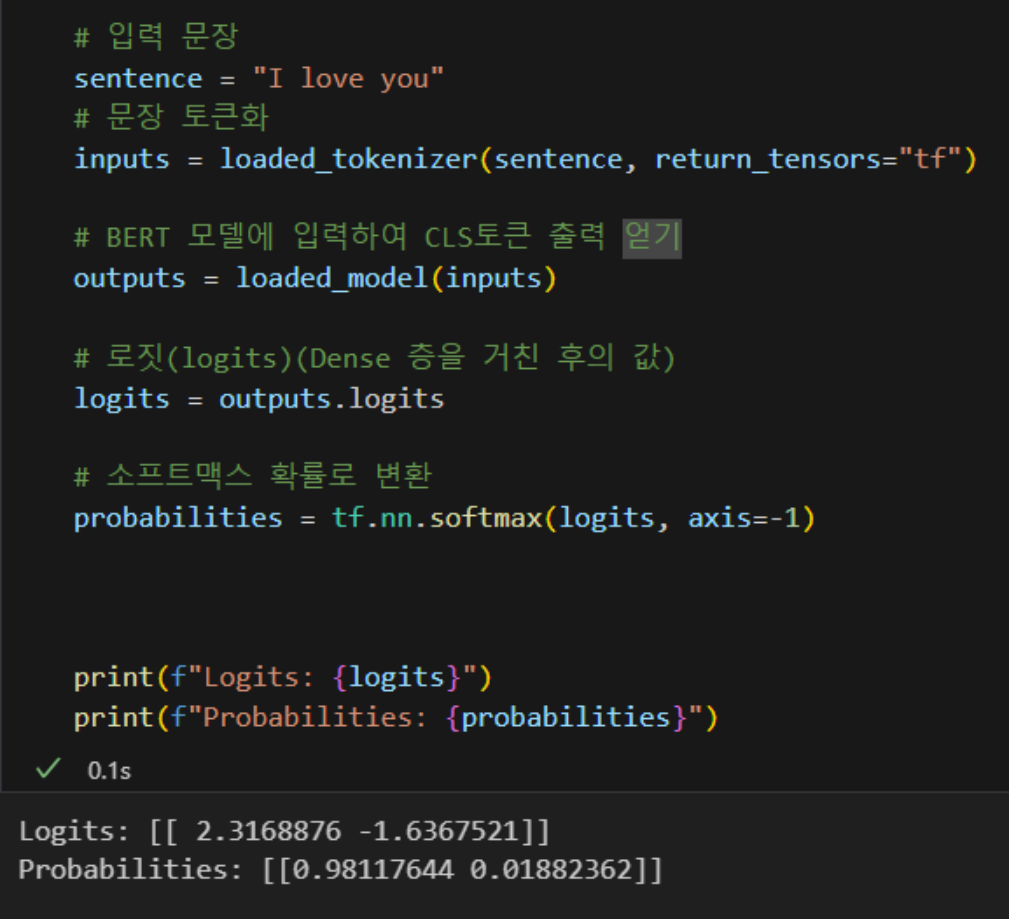 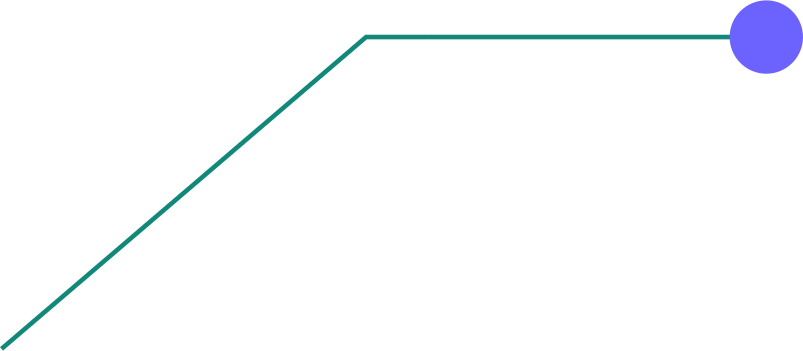 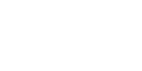 신경망에서 말하는 완전 연결층을 의미
(fully connected layer)
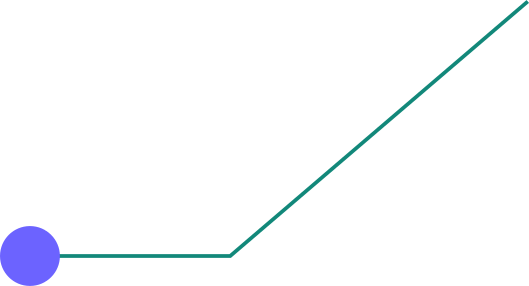 label 0(국방 x) 확률: 0.98117644
label 1(국방 o) 확률: 0.1882362
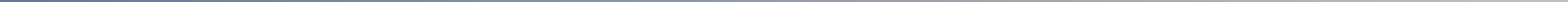 18
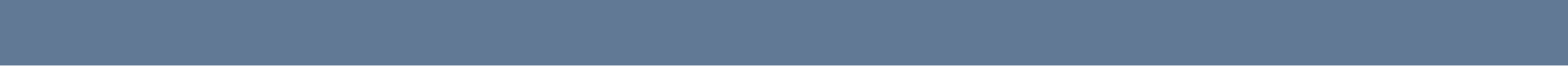 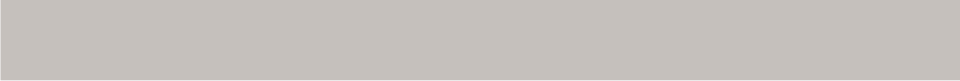 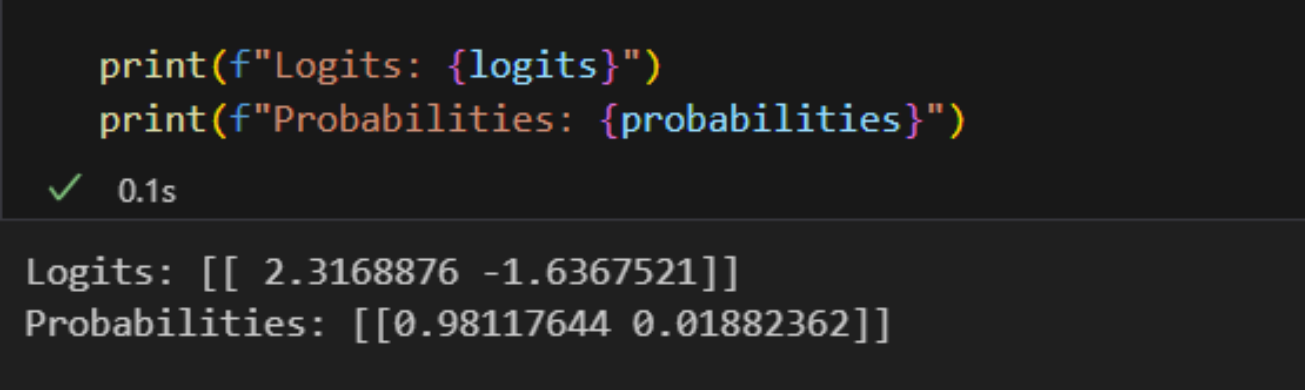 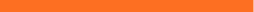 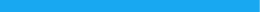 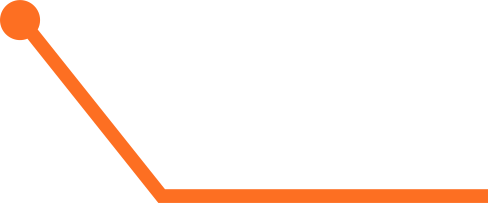 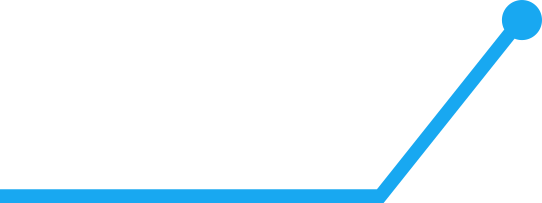 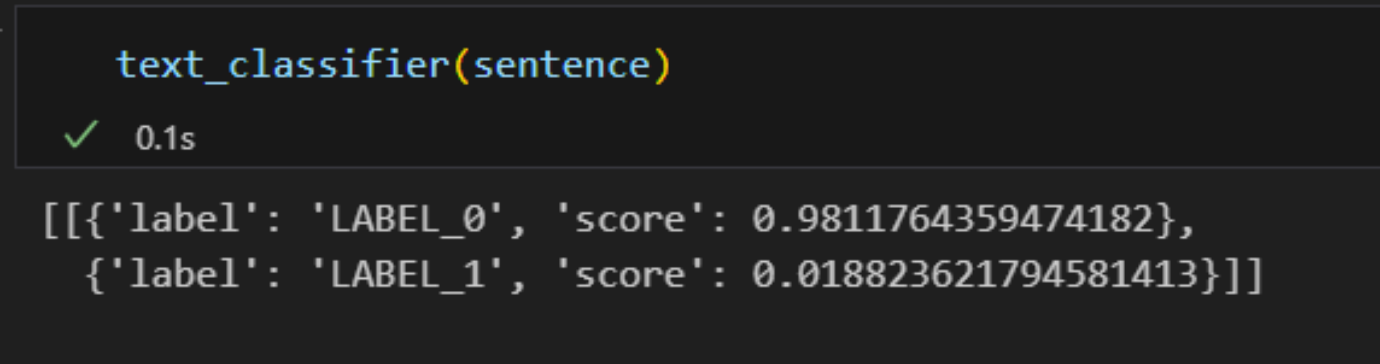 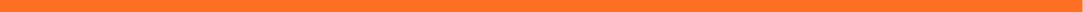 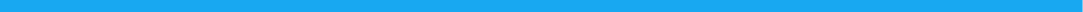 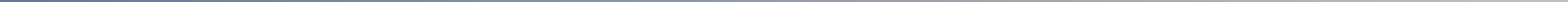 19
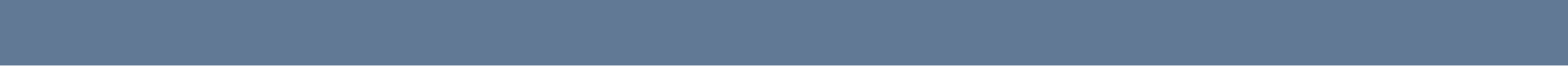 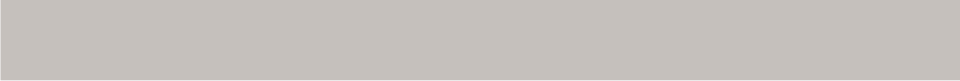 3.FINE-TUNING
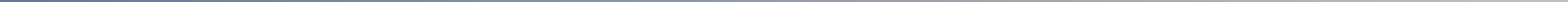 20
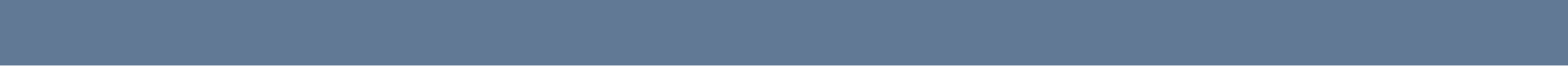 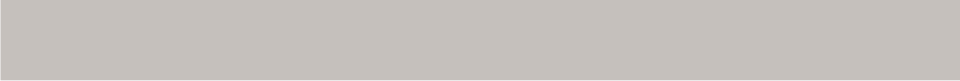 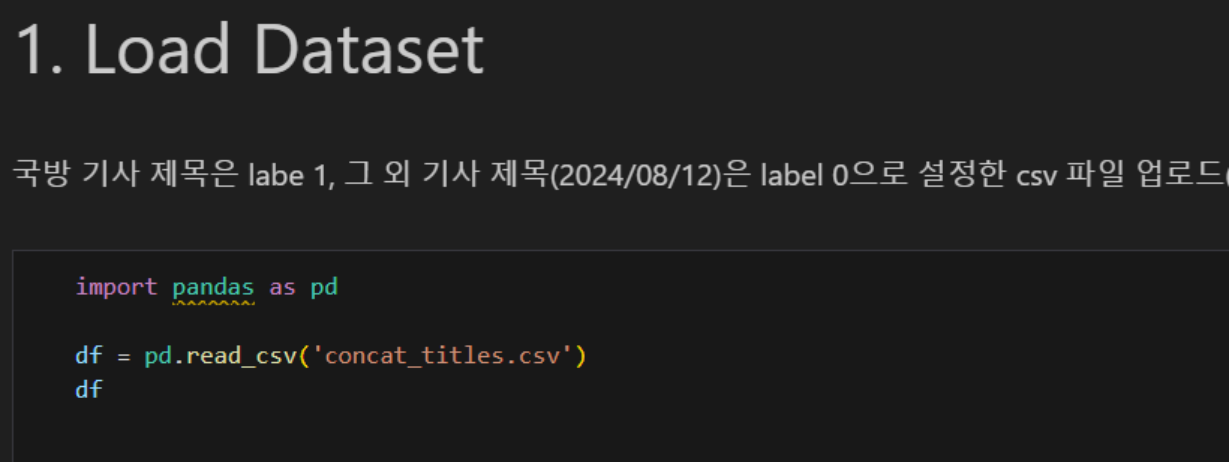 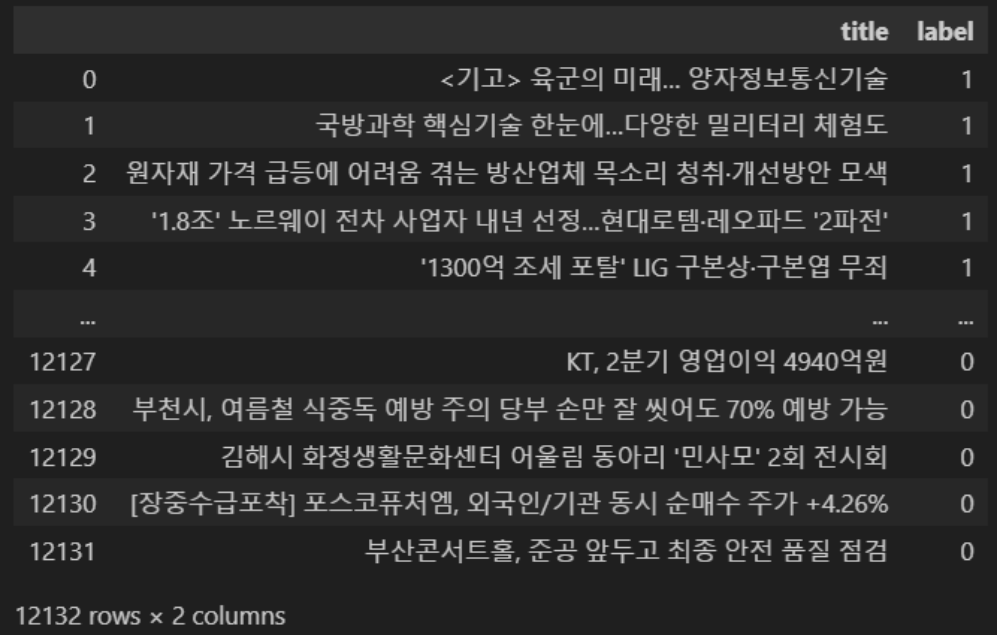 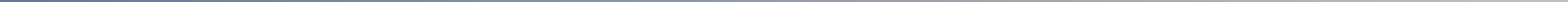 21
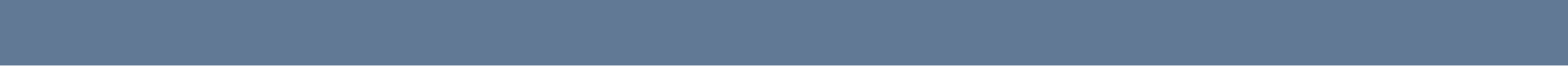 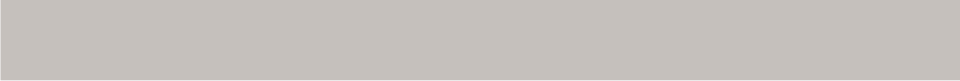 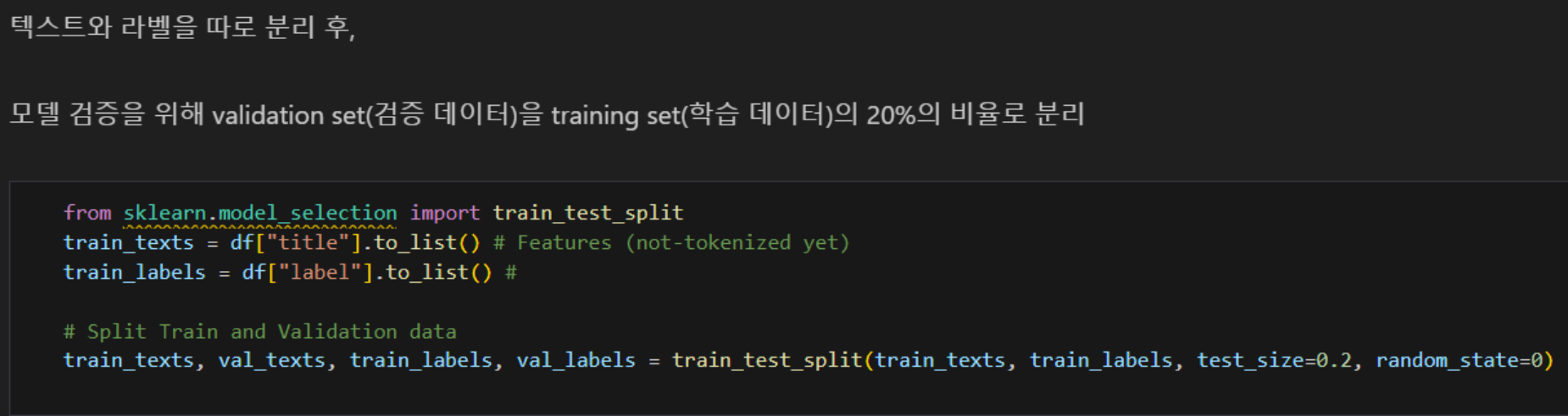 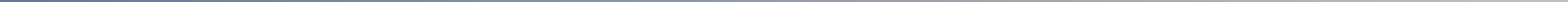 22
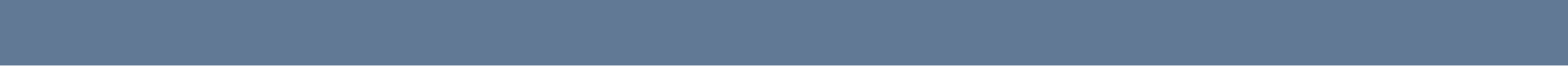 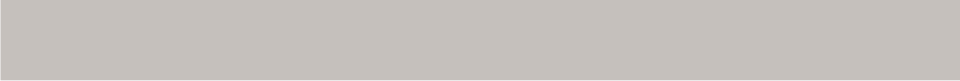 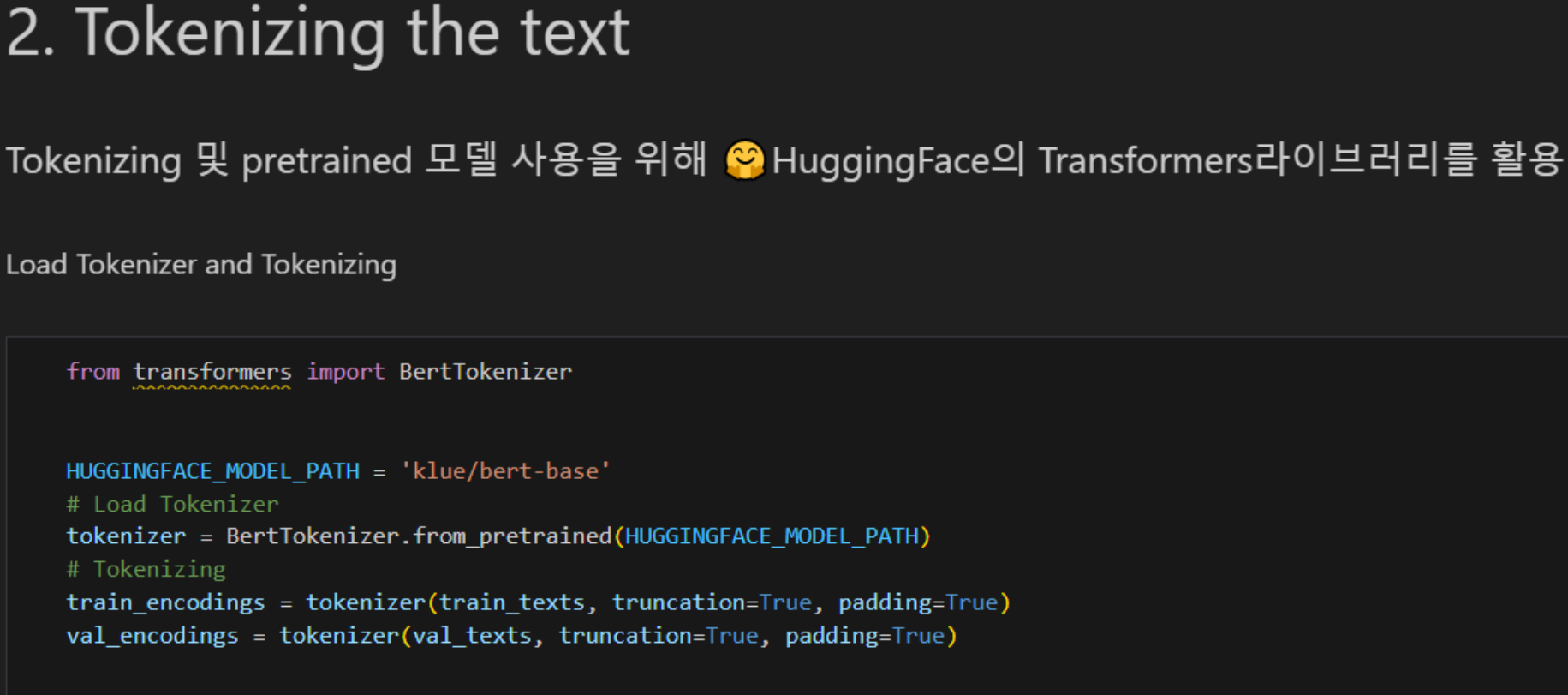 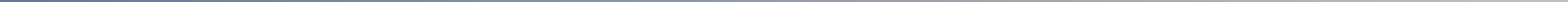 23
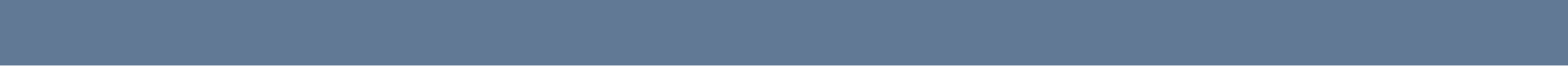 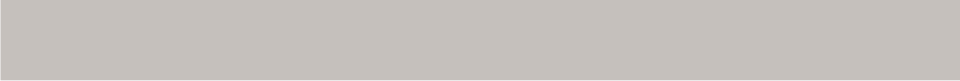 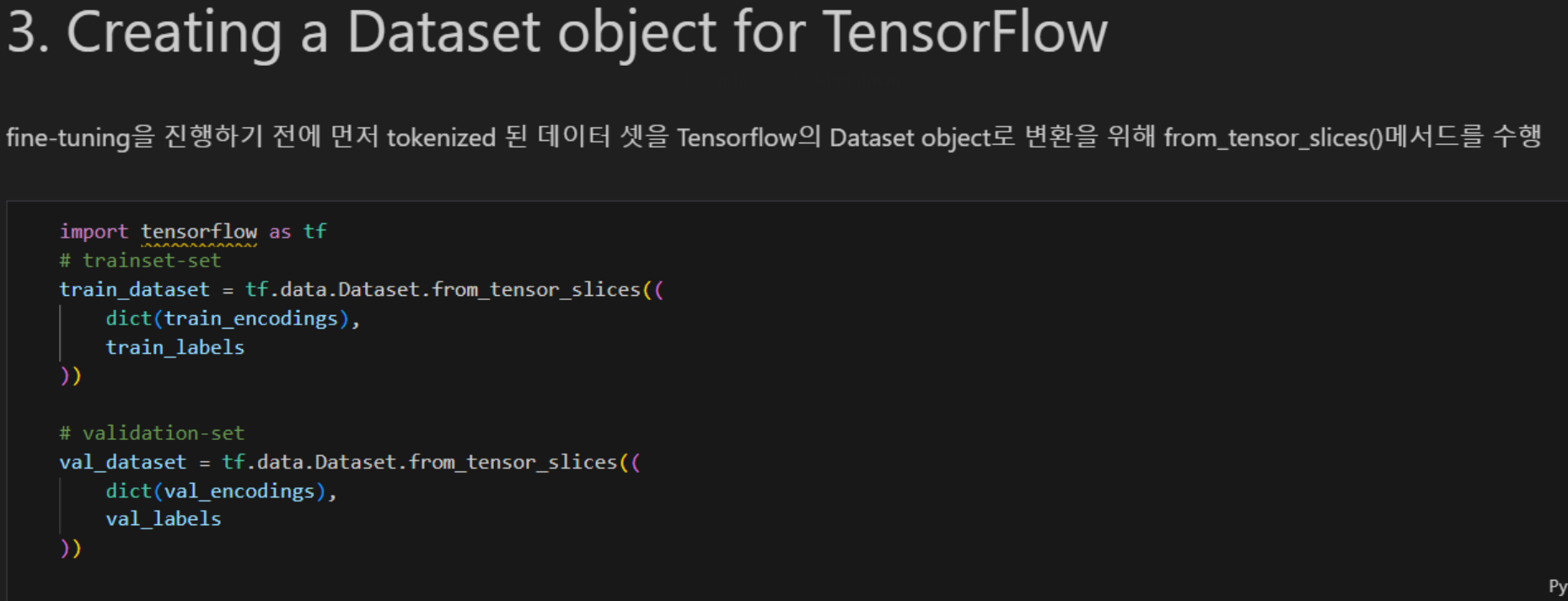 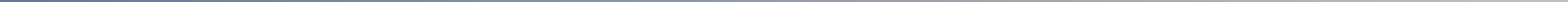 24
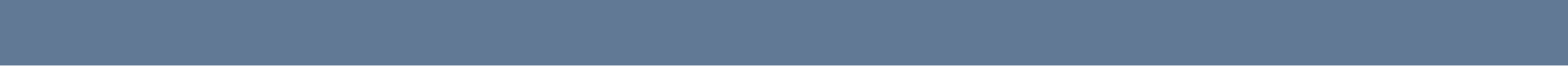 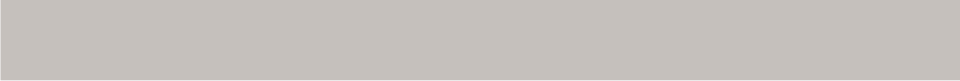 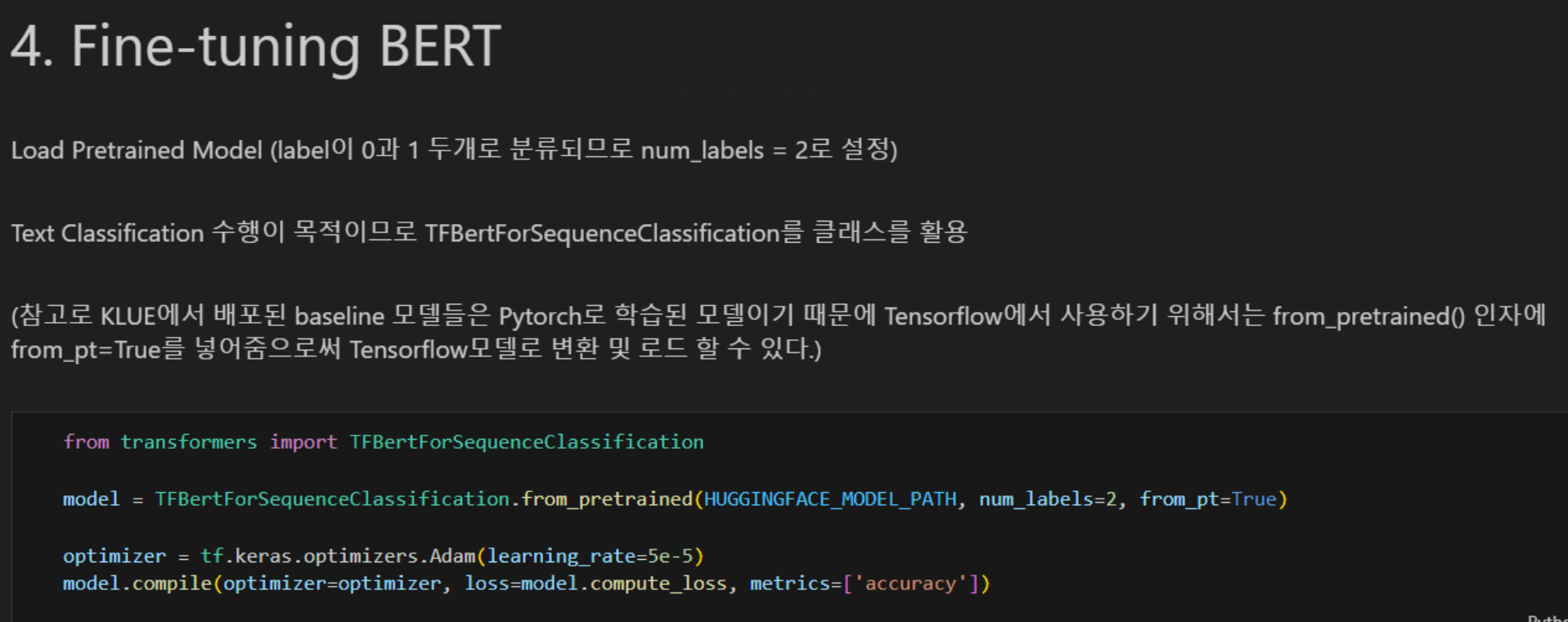 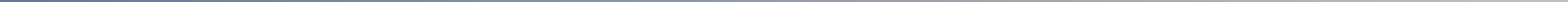 25
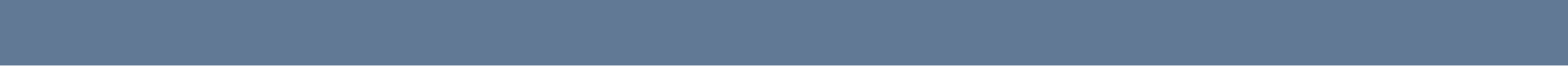 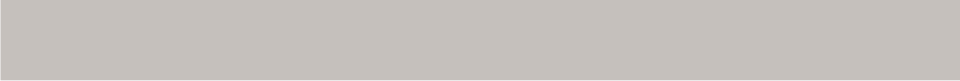 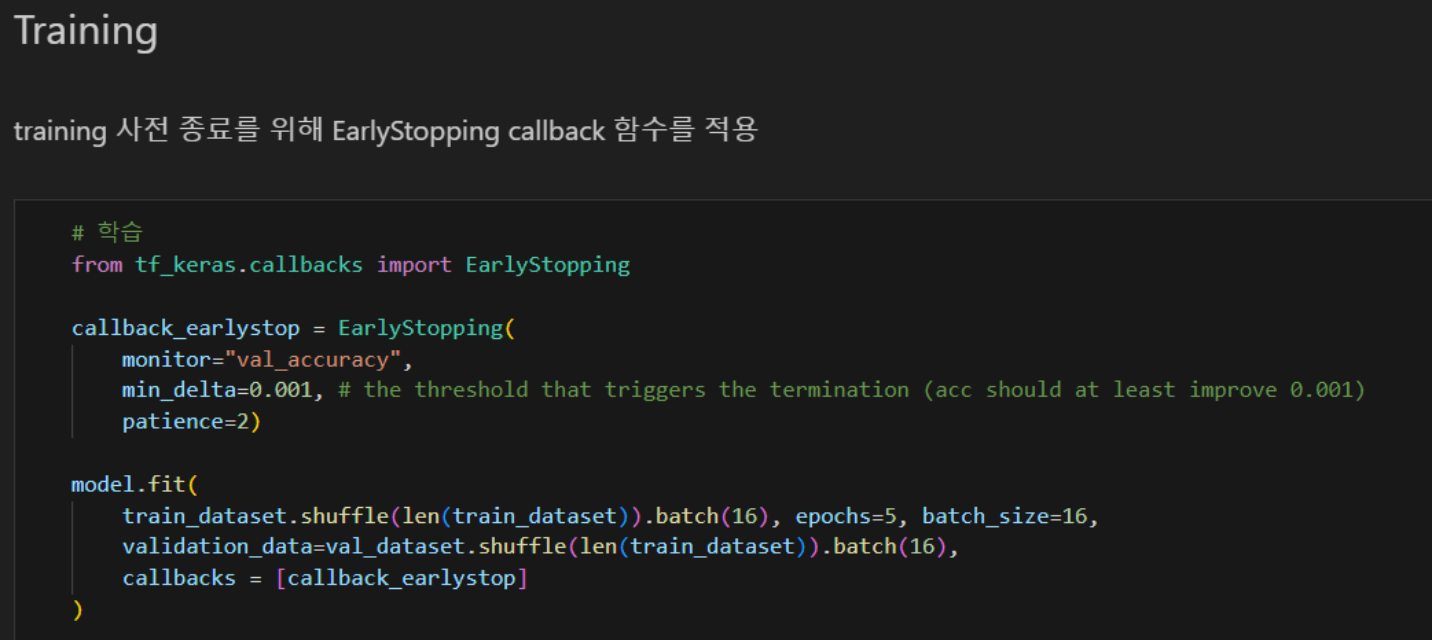 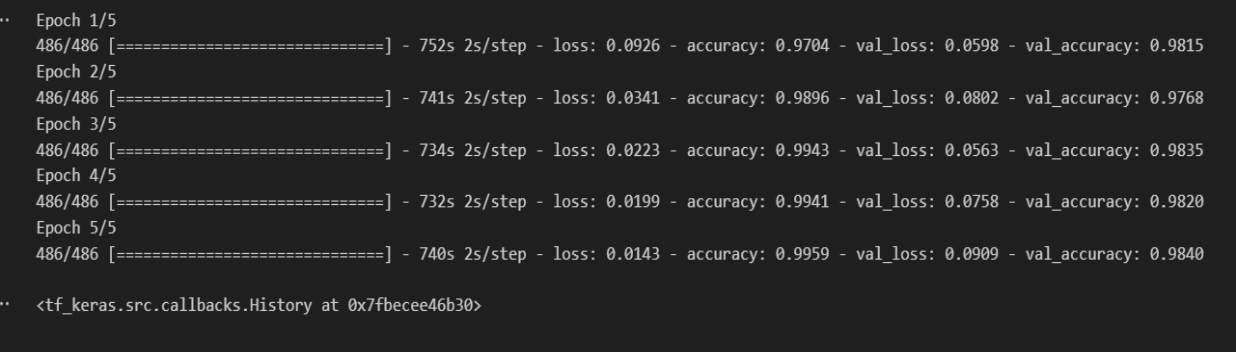 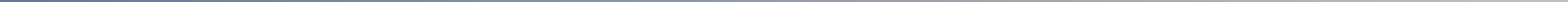 26
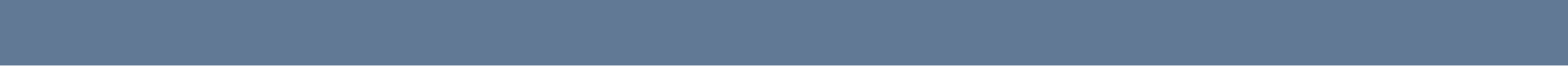 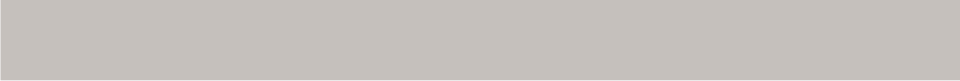 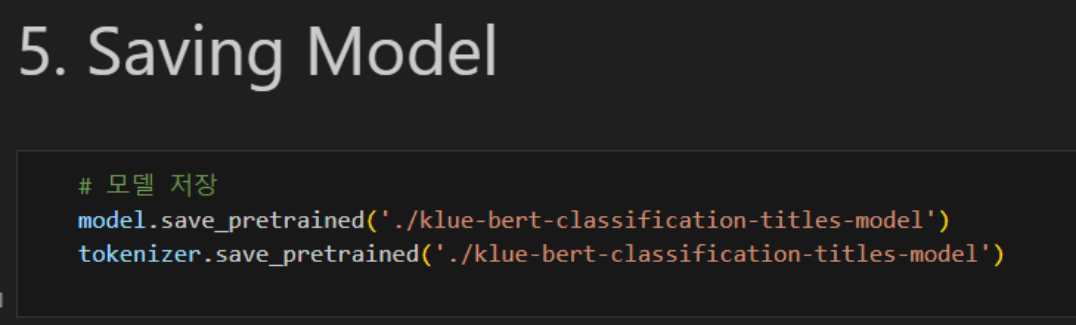 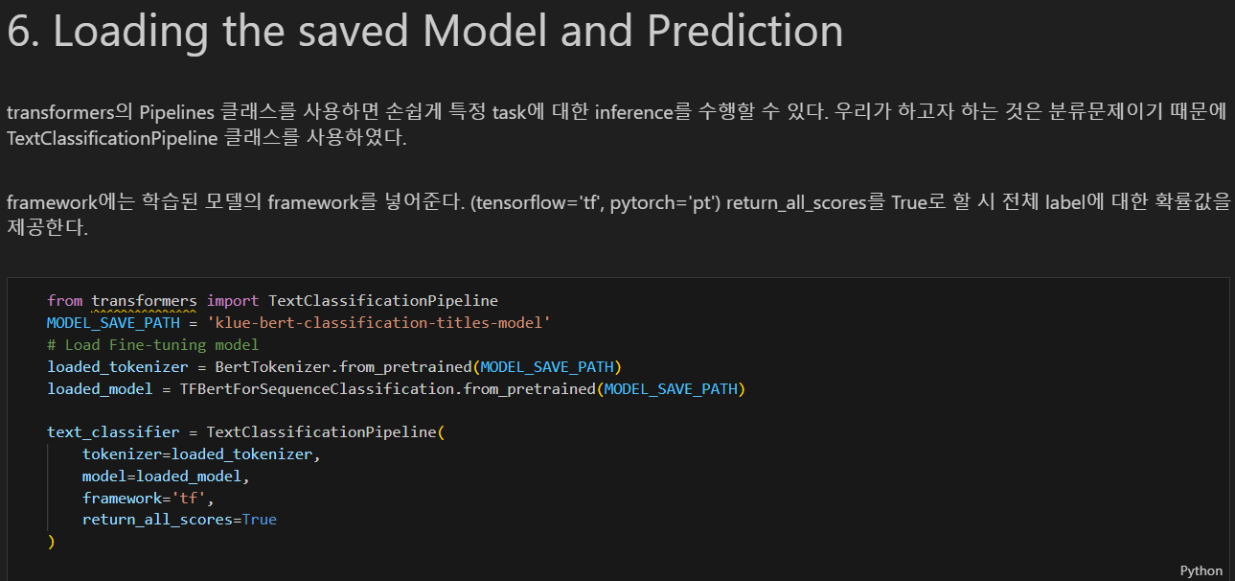 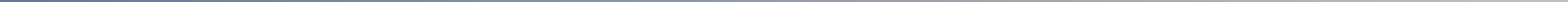 27
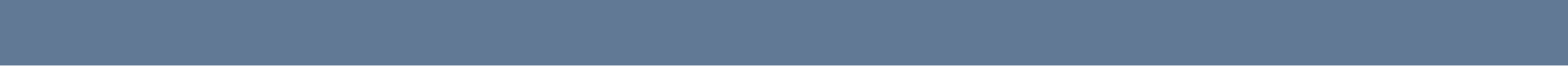 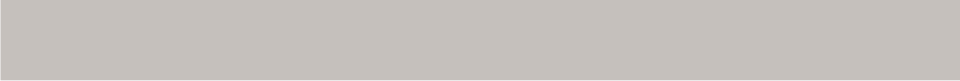 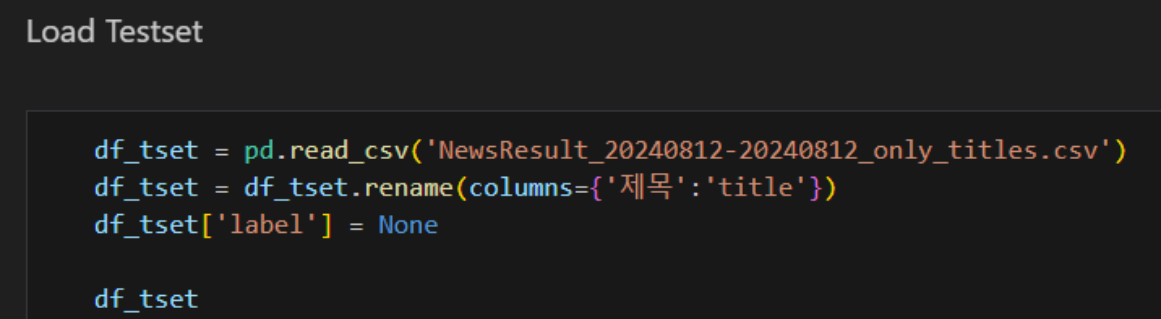 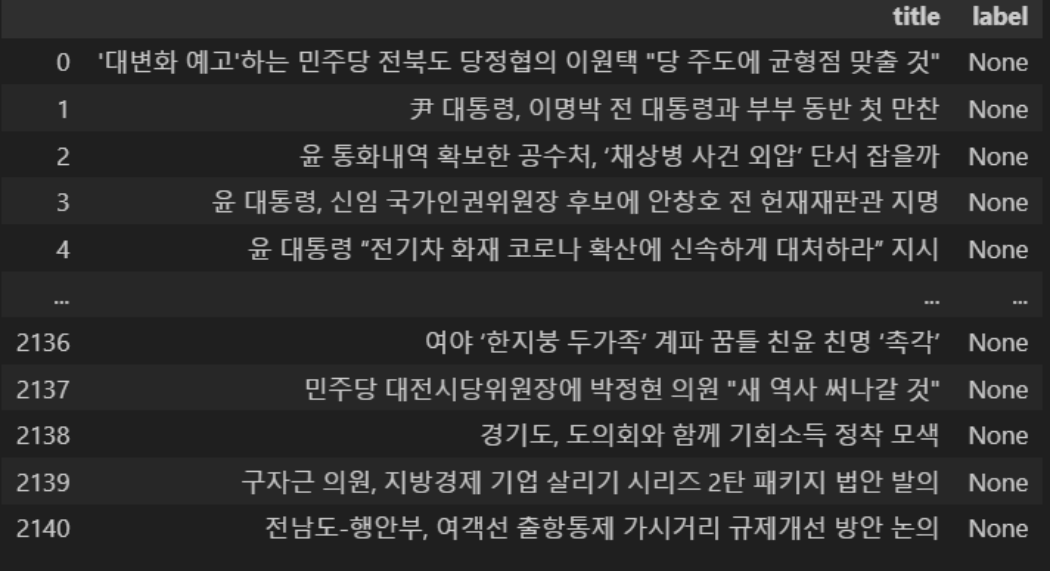 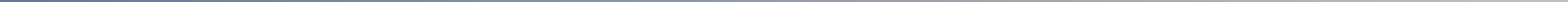 28
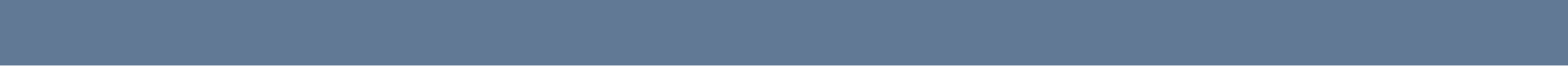 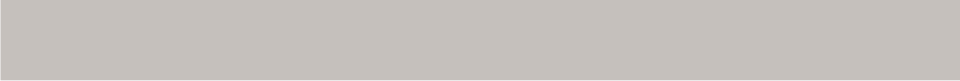 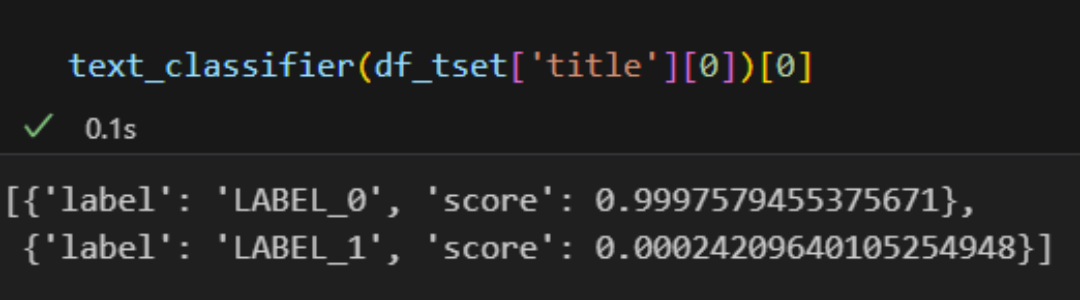 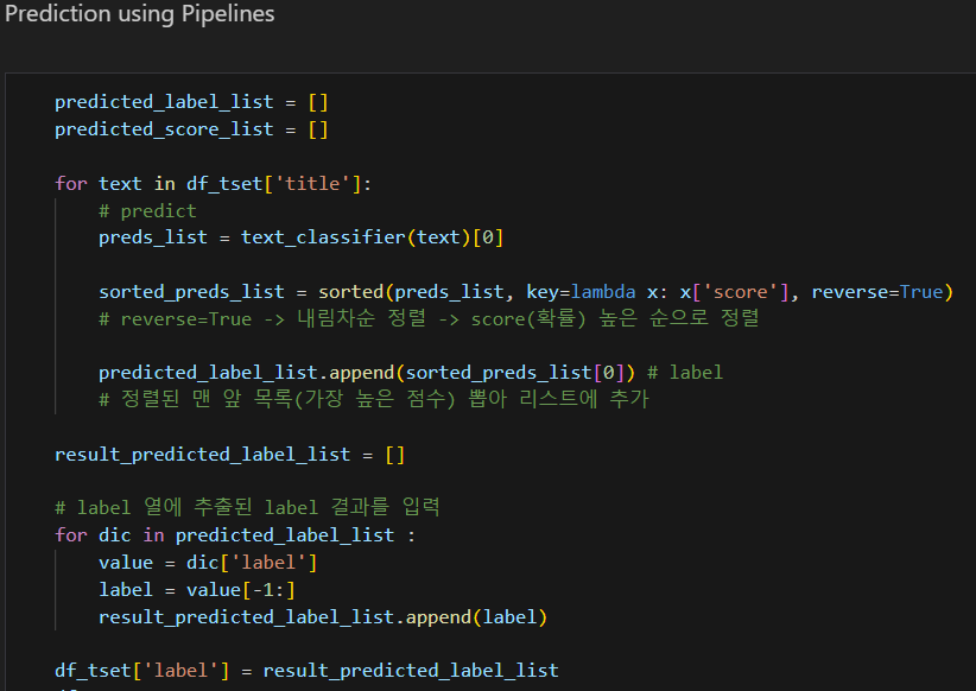 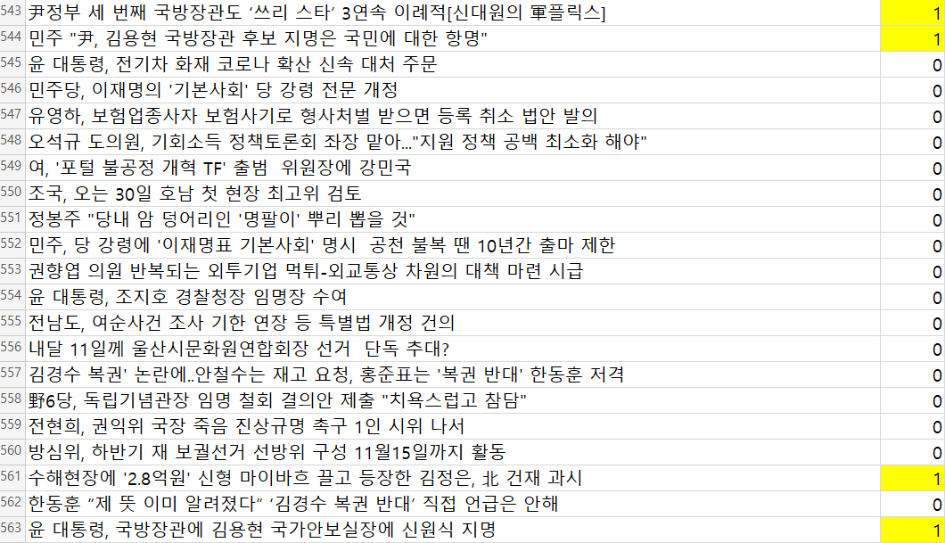 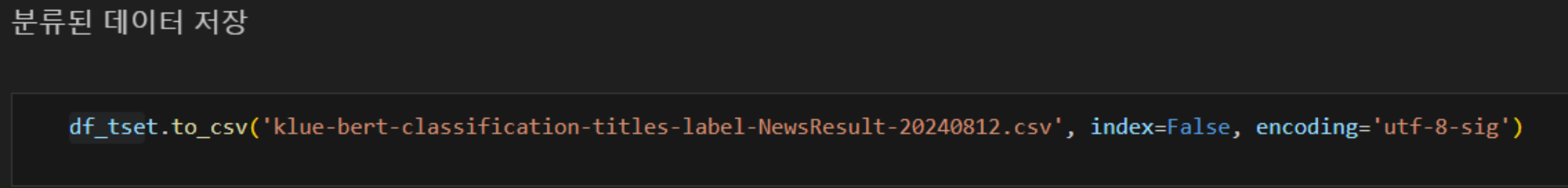 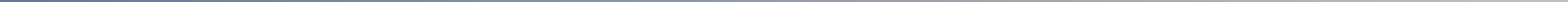 29
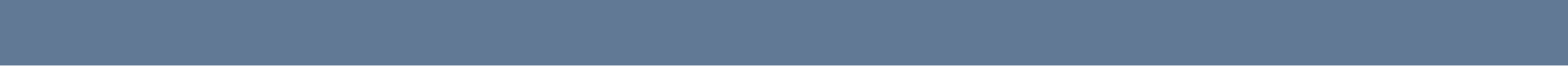 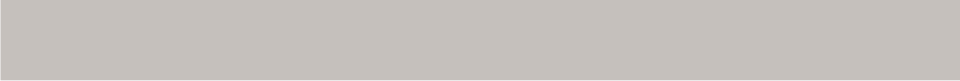 Q&A
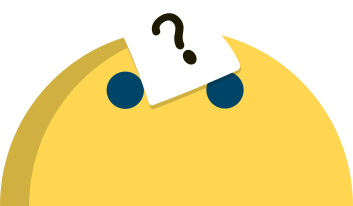 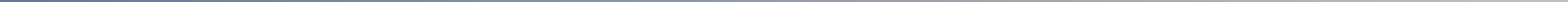 30
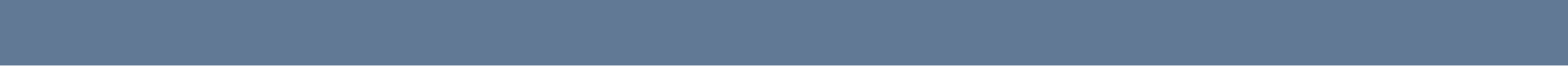 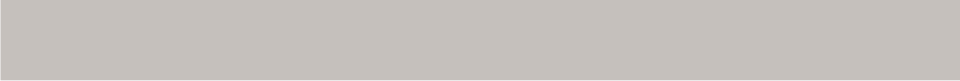 감사합니다
참고
https://velog.io/@jaehyeong/Fine-tuning-Bert-using-Transformers-and-TensorFlow
https://wikidocs.net/115055
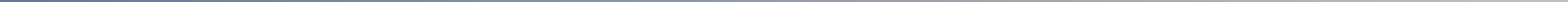 31